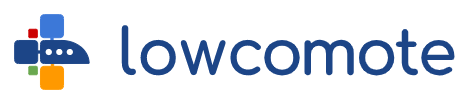 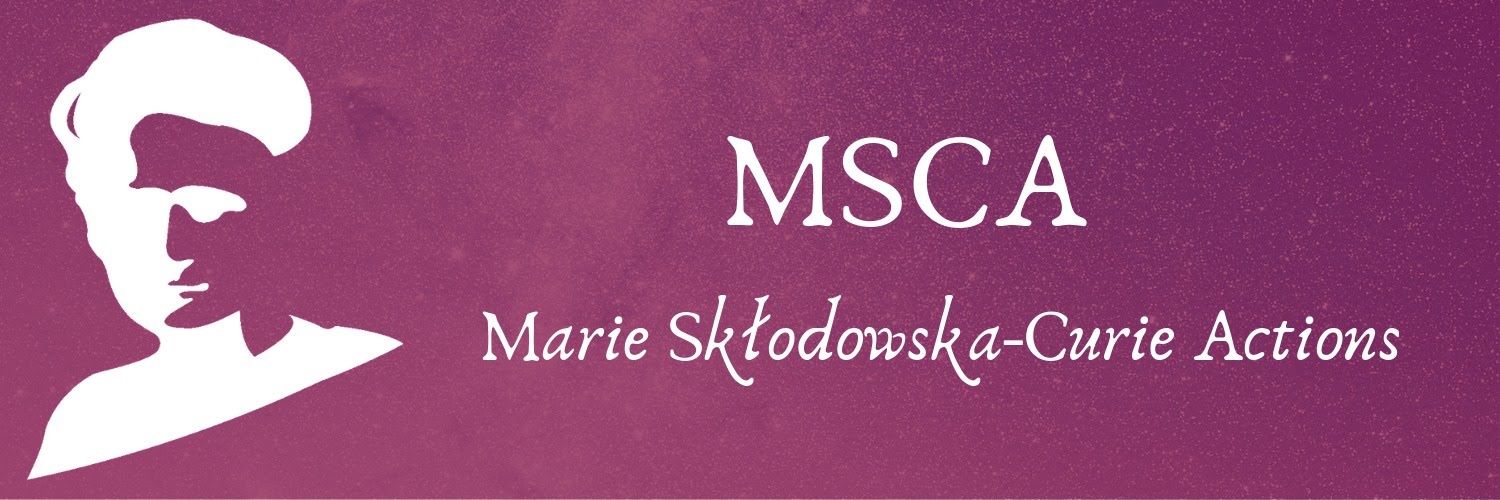 Automatic Test Amplification for Executable Models
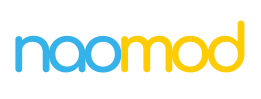 Faezeh Khorram, Erwan Bousse, Jean-Marie Mottu, Gerson Sunyé
IMT Atlantique, Nantes Université
Nantes, France

Pablo Gómez-Abajo, Pablo C. Cañizares, Esther Guerra, Juan de Lara
Universidad Autónoma de Madrid
Madrid, Spain
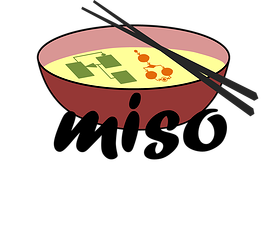 Executable Domain-Specific Language (xDSL)
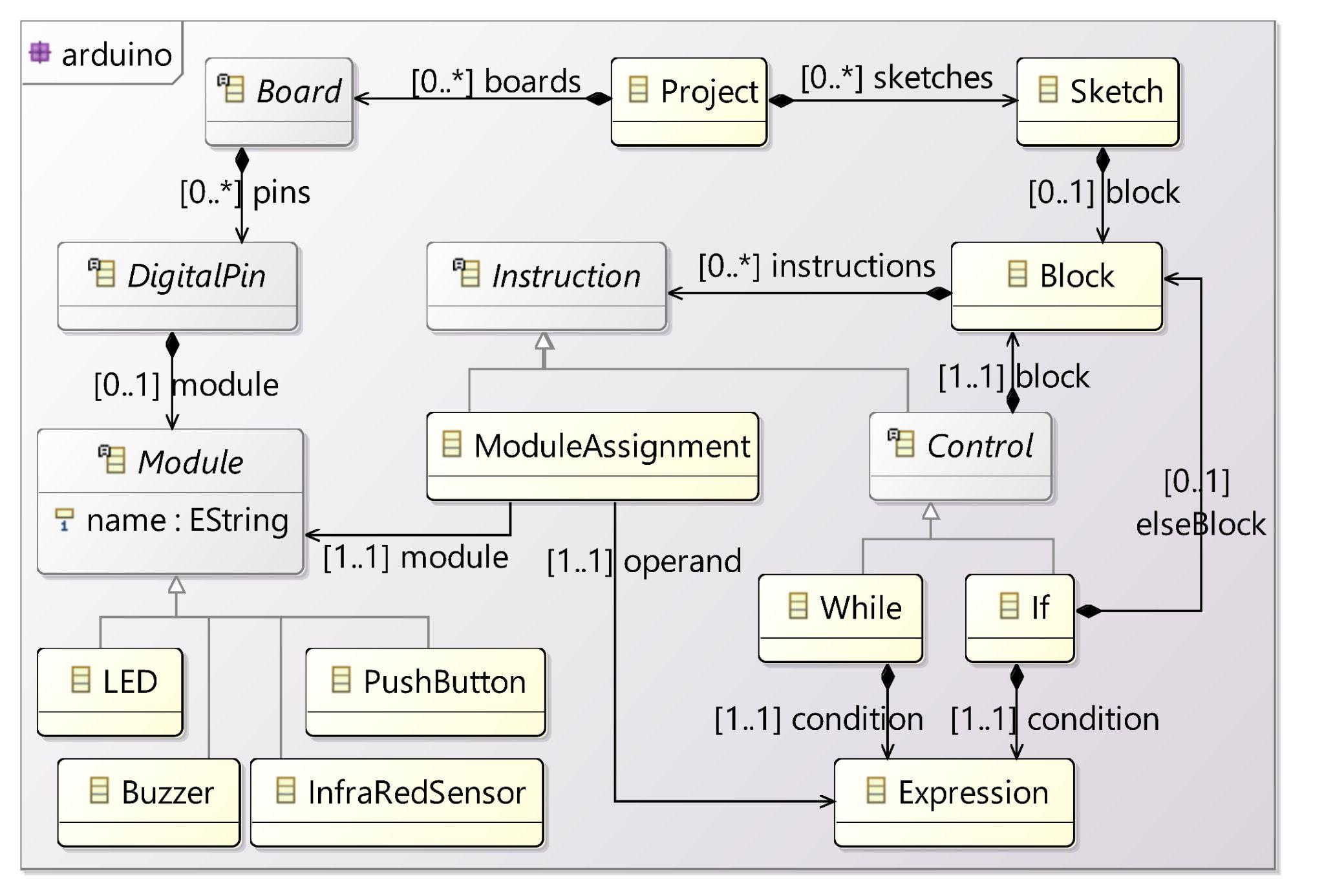 Abstract Syntax
domain concepts defined in an Ecore metamodel

Running Example: an xDSL for modeling Arduino boards and their behaviors (xArduino)
2
An Example Executable Arduino Model
Basic intrusion alarm system:
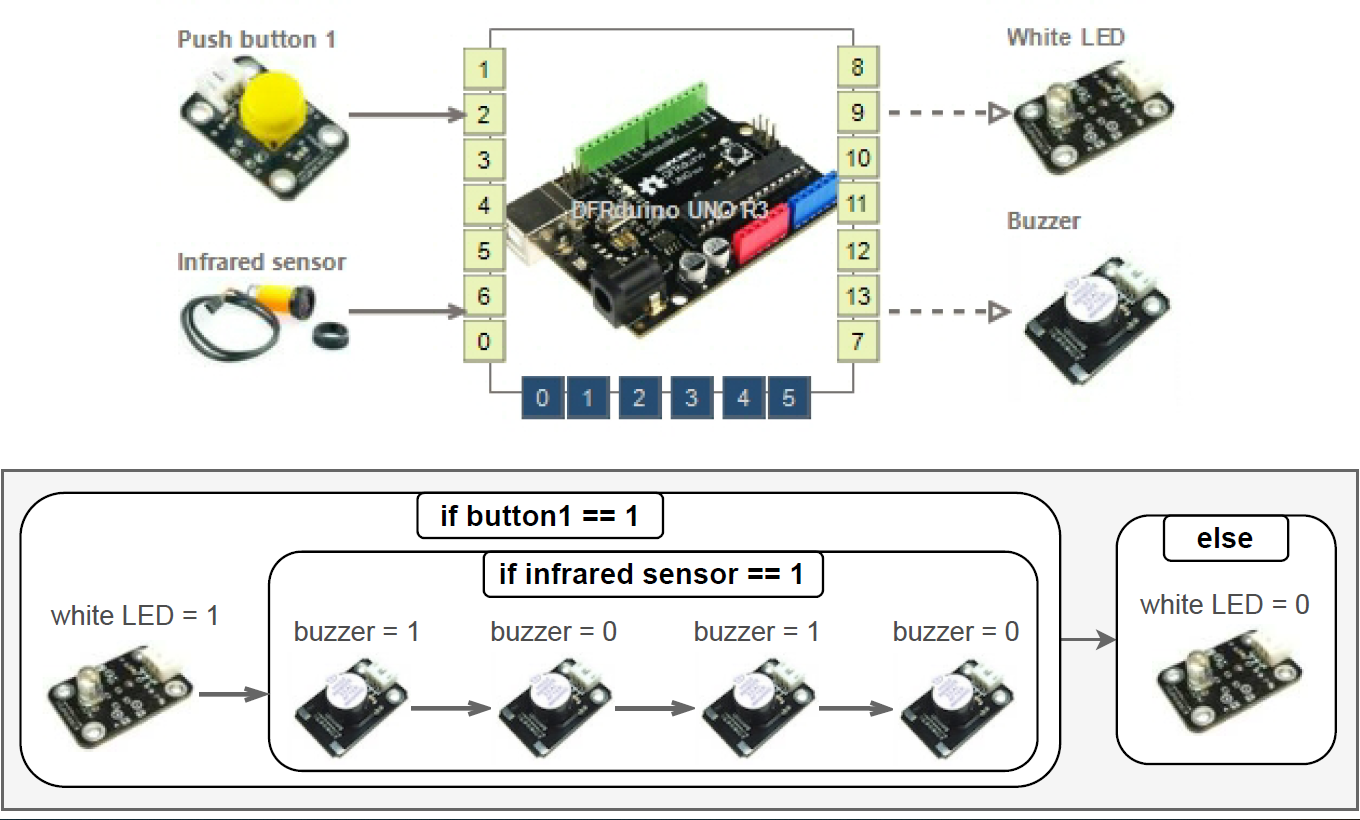 3
Executable Domain-Specific Language (xDSL)
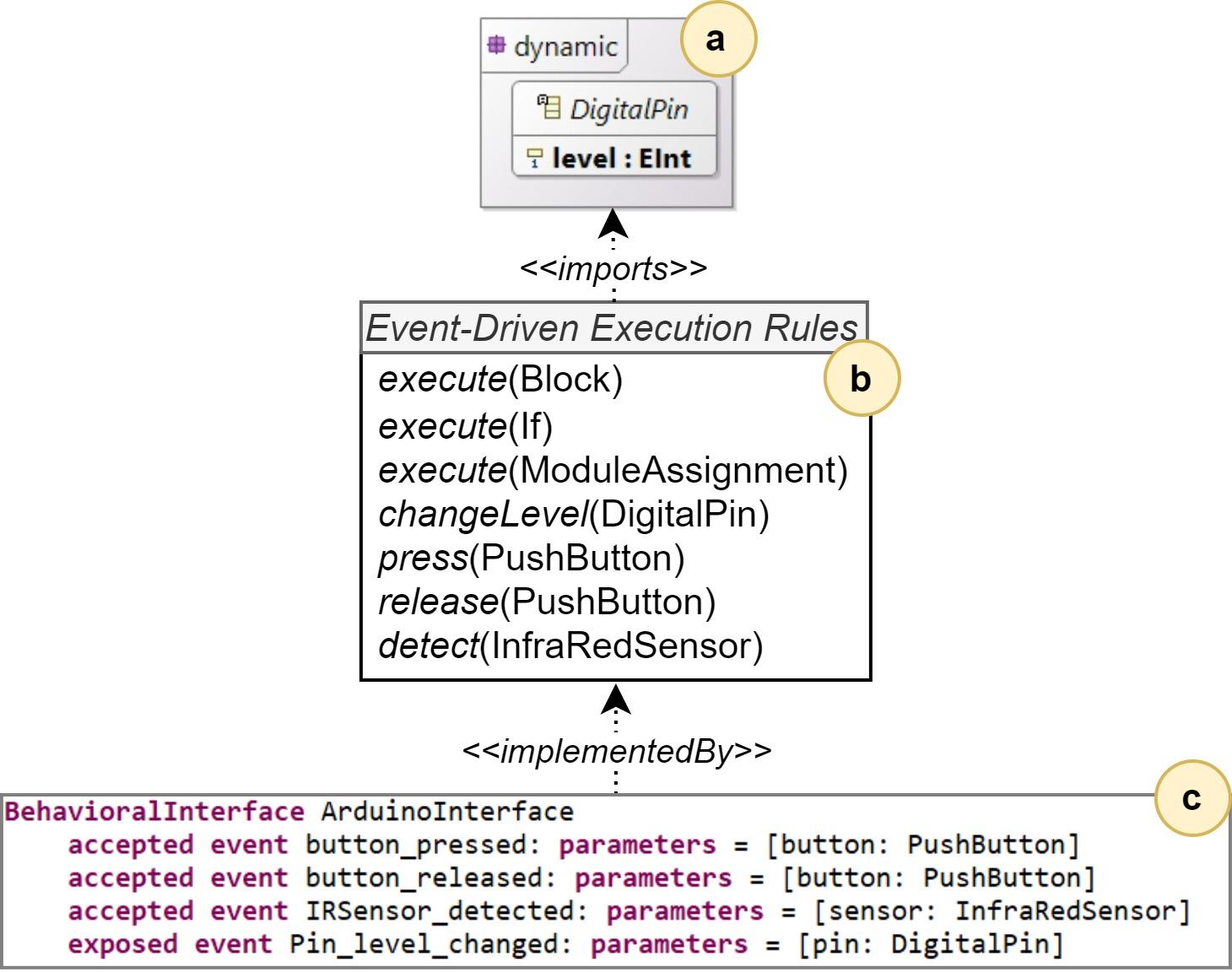 Operational Semantics (Interpreter)
Definition of runtime state

Execution rules: changing runtime state to execute a model

Behavioral Interface
How to interact with a running model
a
b
c
4
An Example Test Case for the xArduino model [1]
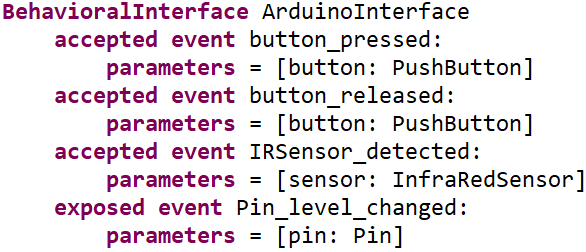 Using events of the behavioral interface to define test data
test input data and expected output are both a trace of events
Using the operational semantics to run the test case and get the verdict
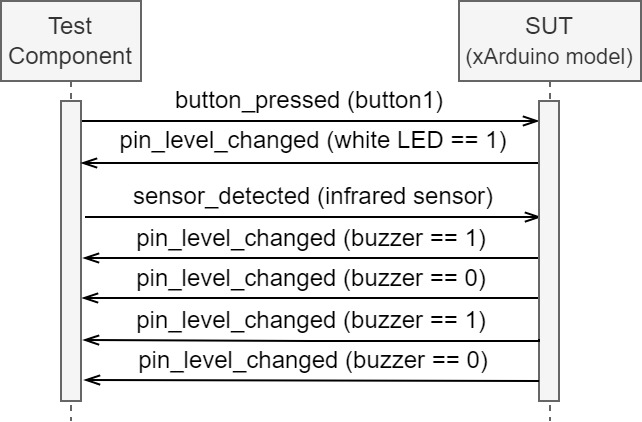 [1] Faezeh Khorram, Erwan Bousse, Jean-Marie Mottu, Gerson Sunyé. Advanced Testing and Debugging Support for Reactive Executable DSLs. Software and Systems Modeling, 2022.
5
An Example Test Case for the xArduino model [1]
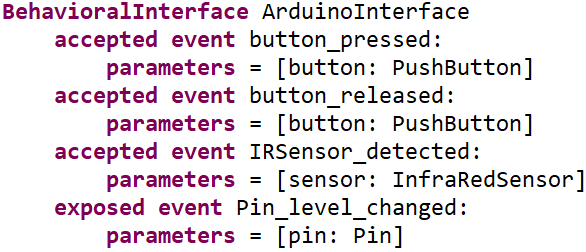 Using events of the behavioral interface to define test data
test input data and expected output are both a trace of events
Using the operational semantics to run the test case and get the verdict
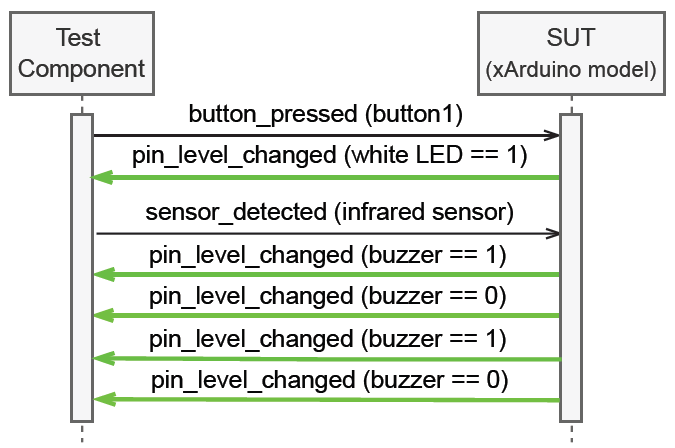 [1] Faezeh Khorram, Erwan Bousse, Jean-Marie Mottu, Gerson Sunyé. Advanced Testing and Debugging Support for Reactive Executable DSLs. Software and Systems Modeling, 2022.
6
What about regression testing?
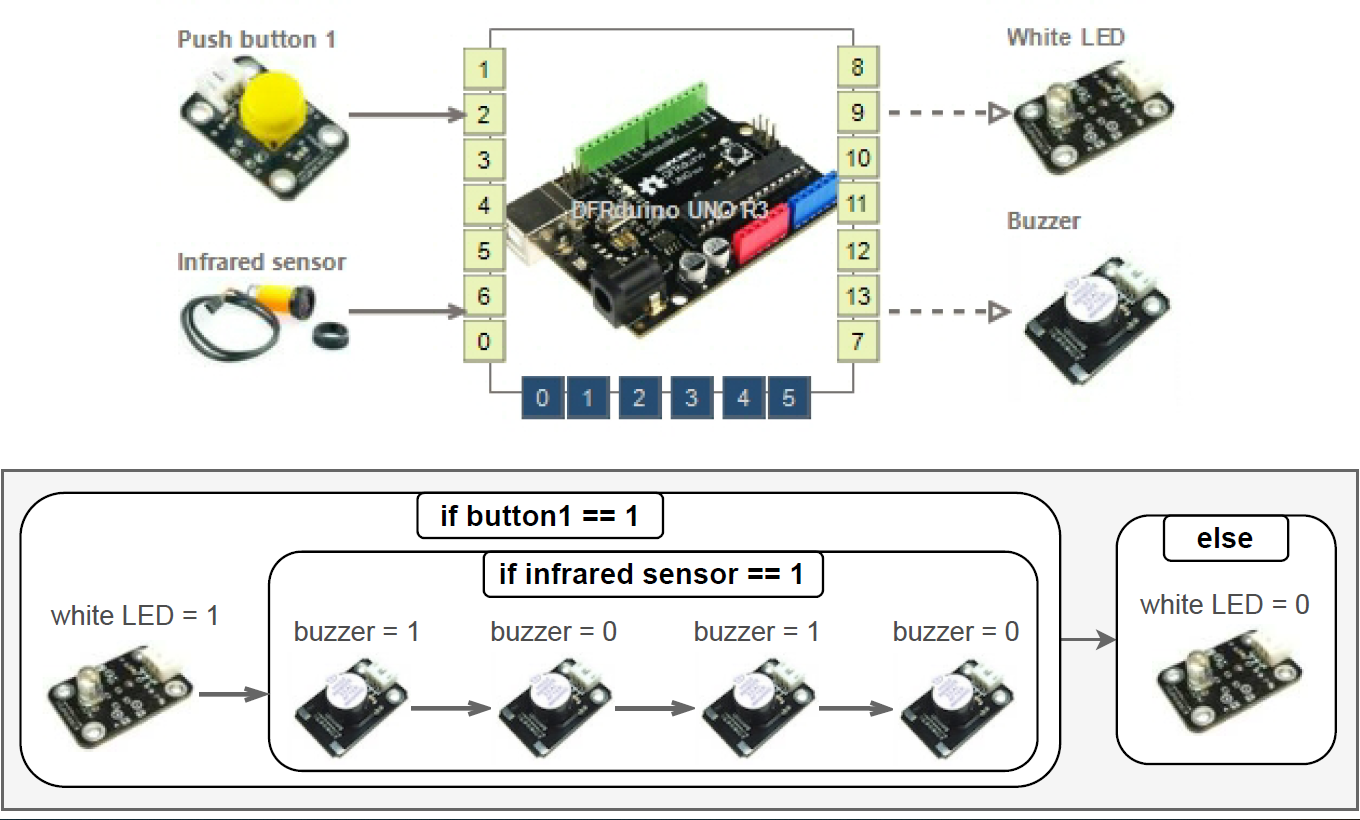 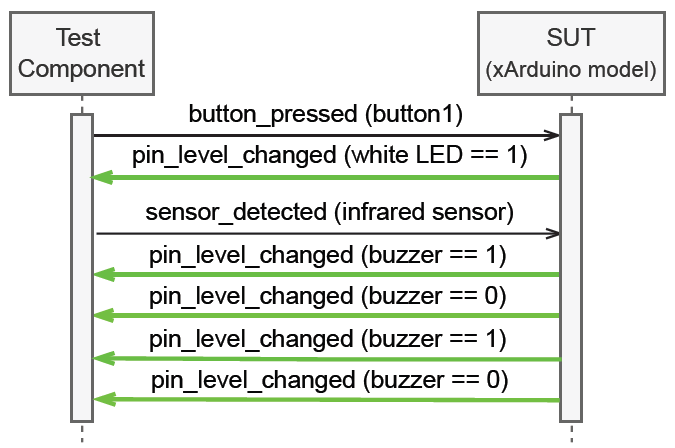 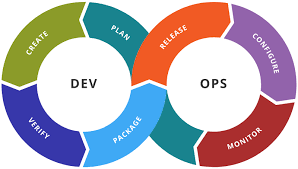 7
[Speaker Notes: Consider xDSL, we work on the different testing activities and testing step, such as Regression testing]
What about regression testing?
Limits of Manually Written Test Case Suite:
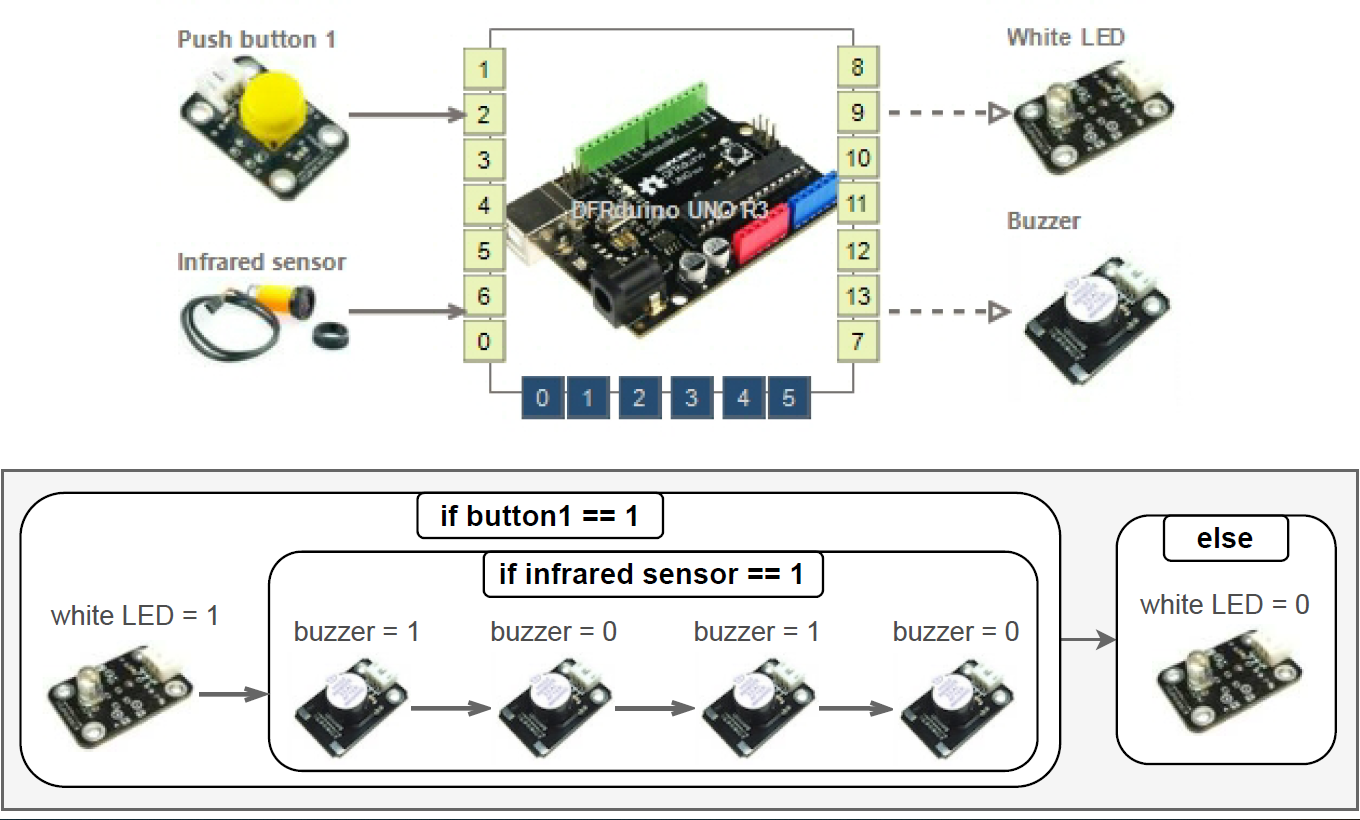 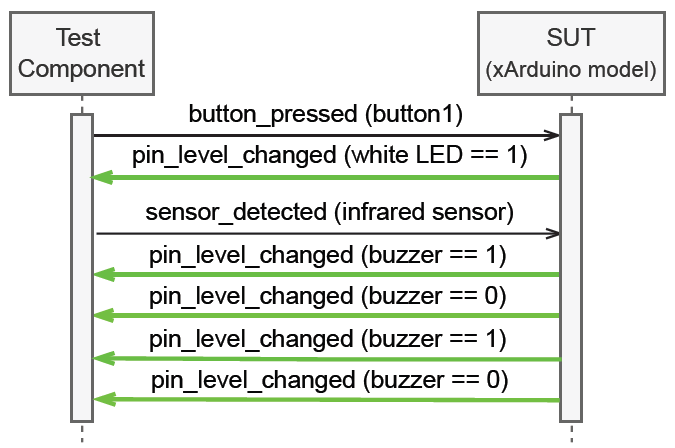 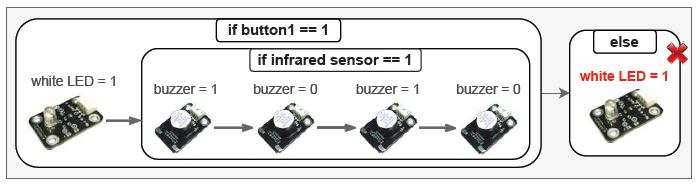 Legend: 	covered	not-covered
Defect in the model
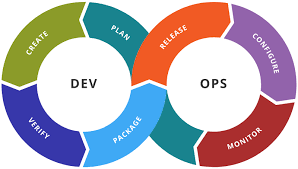 Legend: 	covered	not-covered
8
Test Amplification
Leveraging the value of existing manually-written tests to achieve a specific engineering goal [2]

Amplification by Addition: adding new test cases by modifying existing test cases to improve them for regression testing
[2] Benjamin Danglot, Oscar Luis Vera-Pérez, Zhongxing Yu, Andy Zaidman, Martin Monperrus, Benoit Baudry. 
A Snowballing Literature Study on Test Amplification. Journal of Systems and Software, Elsevier, 2019, 157, pp.1-16.
9
Objective: A generic approach for regression testing of executable Models (xModels) using test amplification
Test Amplification Example
A test case to be generated by amplification (output)
The manually written test case (input)
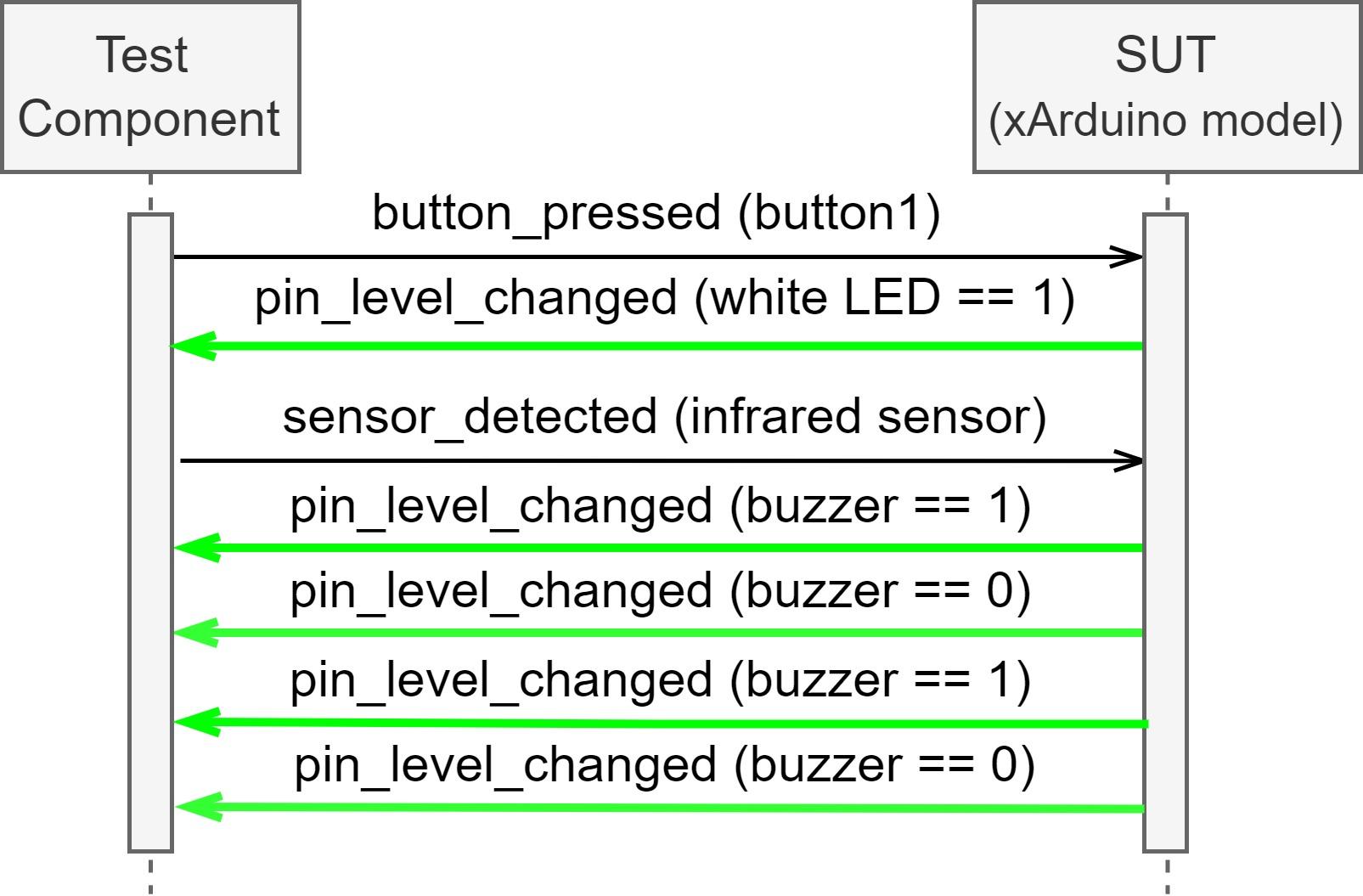 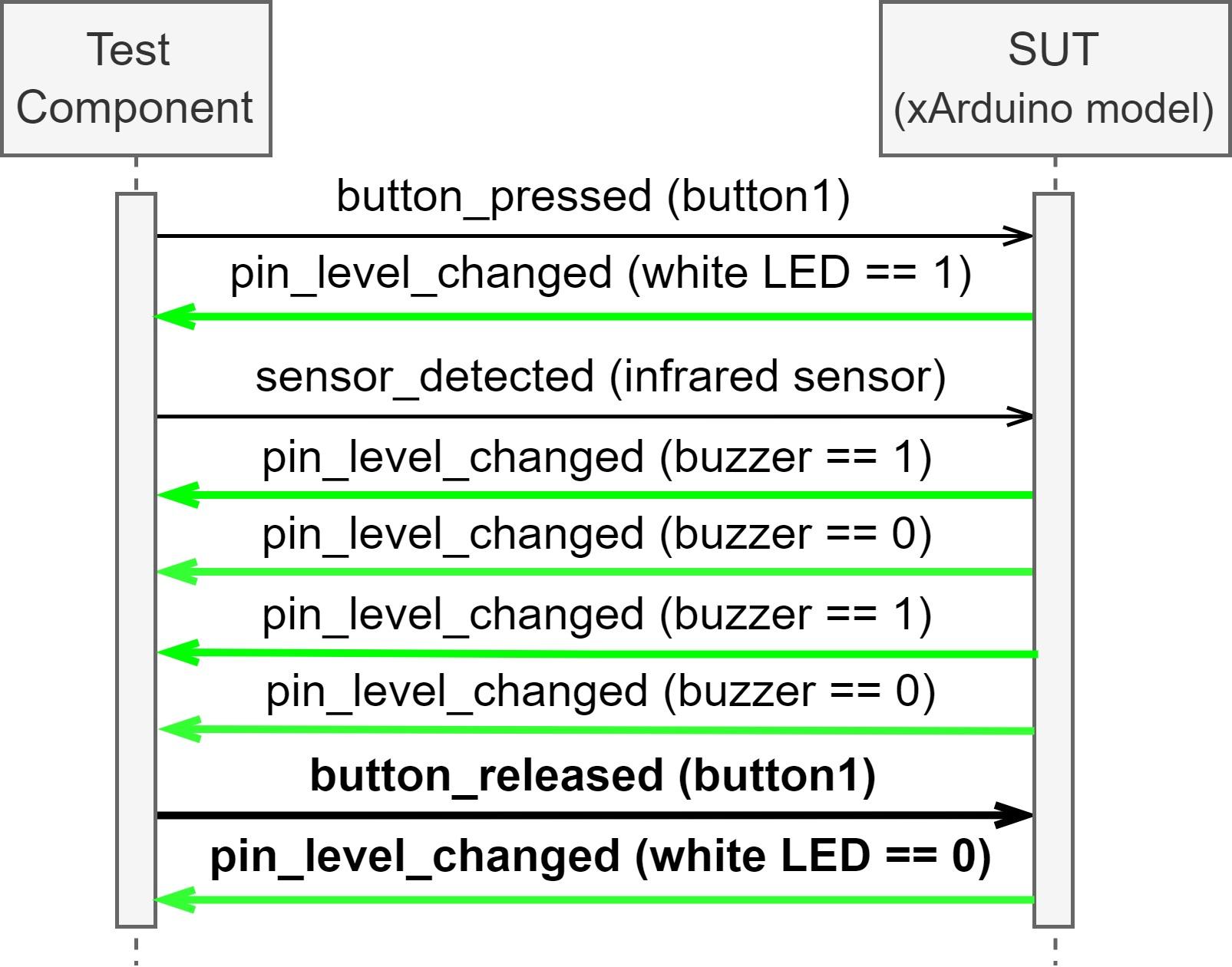 Amplification
10
The Amplified Test Case & its trace on the faulty model
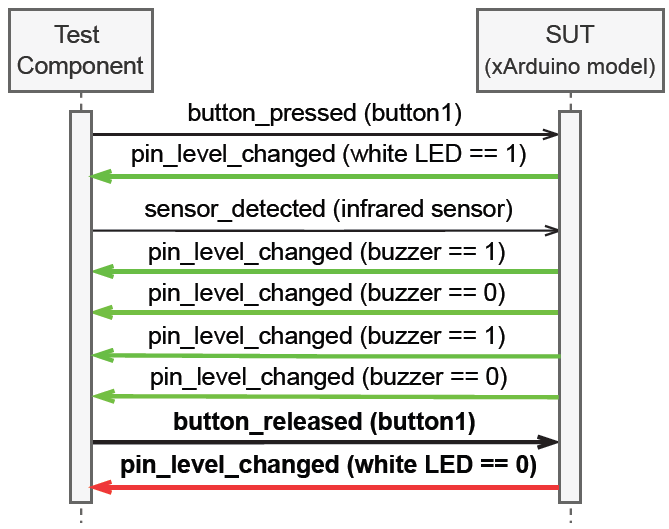 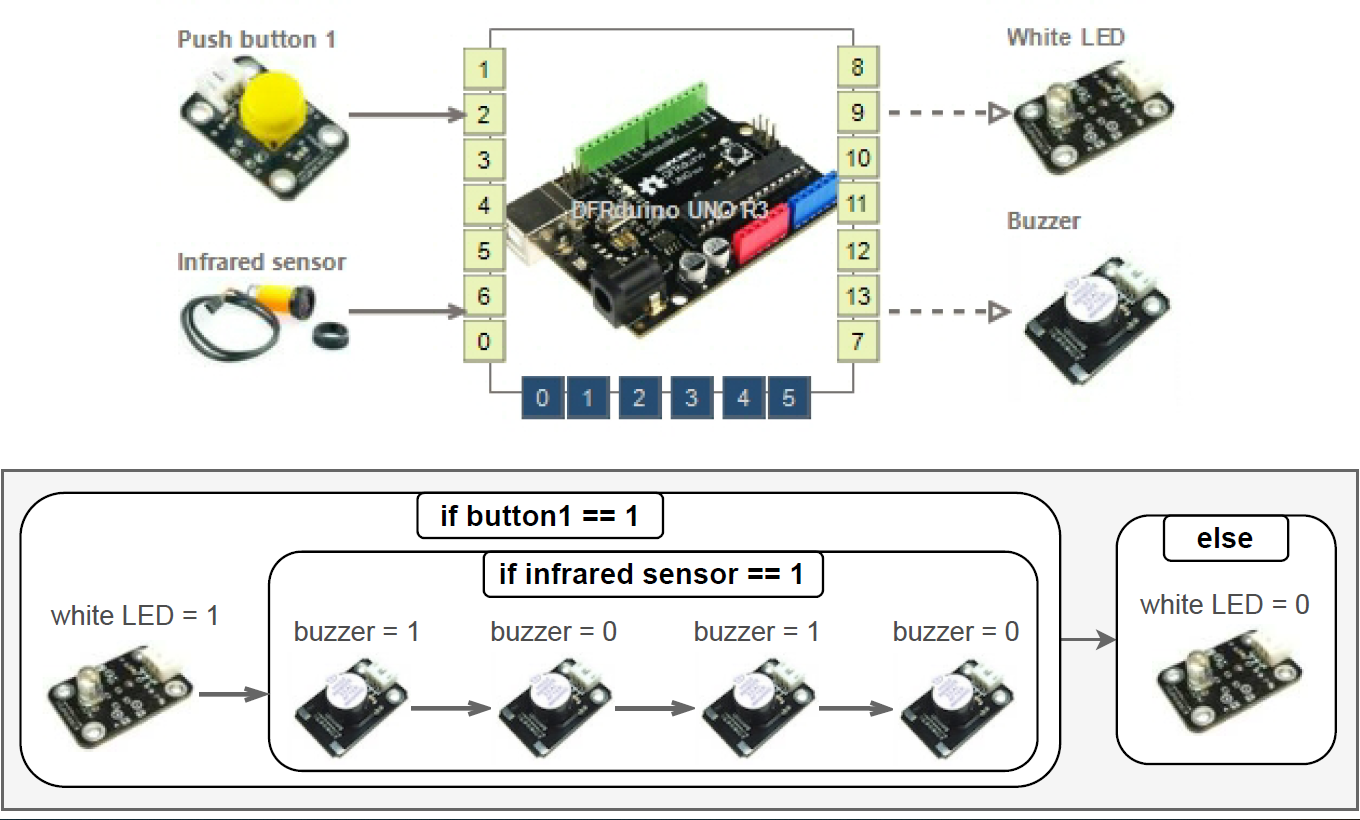 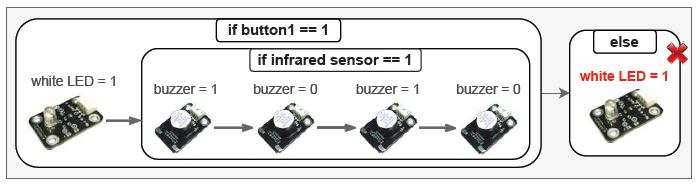 The last assertion fails, so the test case fails => detecting the regression fault
11
Approach:
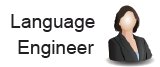 Regression test suite
defines
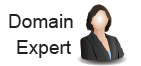 xDSL
defines
Selected amplified test cases
Mutation Operators
imports
Manually-Written Test Suite
uses
Abstract Syntax
Test Case Selector
specific to
conforms to
imports
Mutant Generator
Test Runner
Model Under Test
Operational Semantics
reads
Implemented by
Behavioral Interface
Test Case Modifier
Test Case Modifier
reads
New test cases
(with assertions)
reads
reads
Test Runner
Assertion Generator
Execution traces
New test cases
(without assertions)
If mutation score <1
Proposed Tool
Generated artifact
User-provided artifact
Existing Tool
Intermediate artifact
Legend
Data flow
Dependency
12
First tool: Test Case Modifier
Step 1: Removing Assertions
Step 2: Test Input Data Modification Operators
Modification of Primitive Data:
A numeric value n is replaced.
A string value is modified.
A boolean value is negated.
Modification of Event Sequences:
Event duplication
Event deletion
Event permutation
Event creation
Event modification
13
[Speaker Notes: A numeric value n is replaced by either 1, −1, 0, n + 1, n−1, n×2, n÷2, or with another existing value of the same type.
A string value is modified by either adding a random character, removing one of its characters randomly, arbitrarily replacing one of its characters with a random character, or replacing the string with a random string of the same size.
A boolean value is negated.]
First tool: Test Case Modifier
Finding not-used events of the interface:
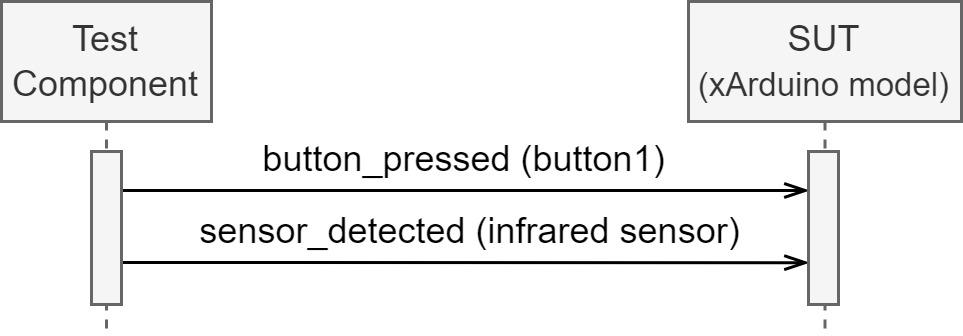 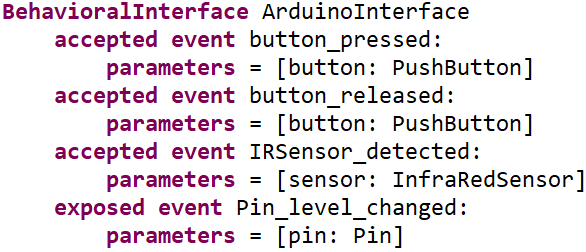 Test case modification
Finding values for the parameters of not-used events:
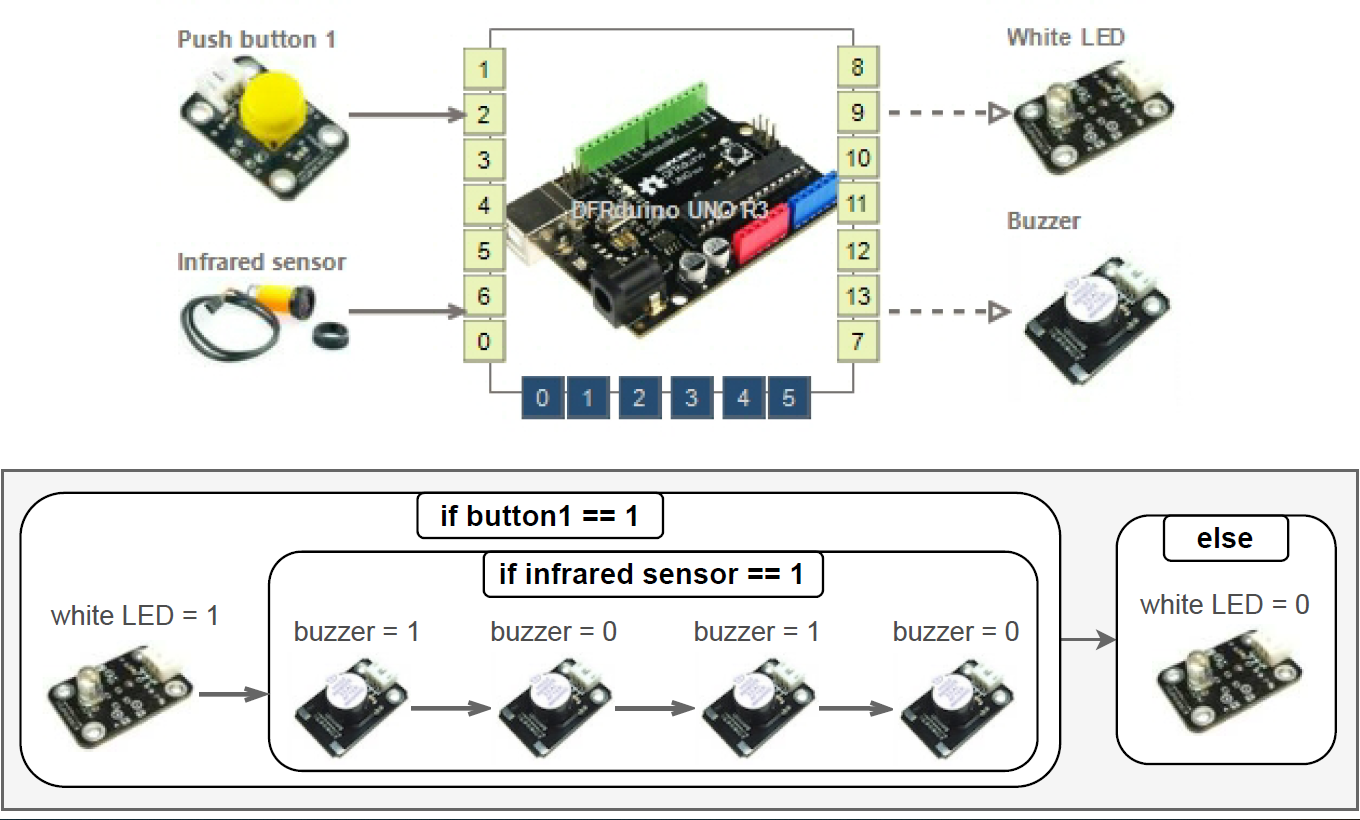 Instantiating events and 
adding them to the test case:
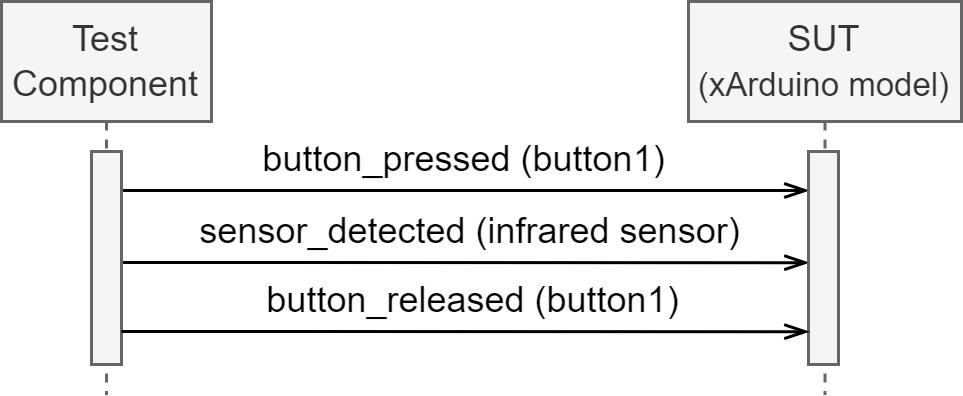 14
[Speaker Notes: An example of test case modification using EventCreation modifier]
Second Tool: Assertion generator
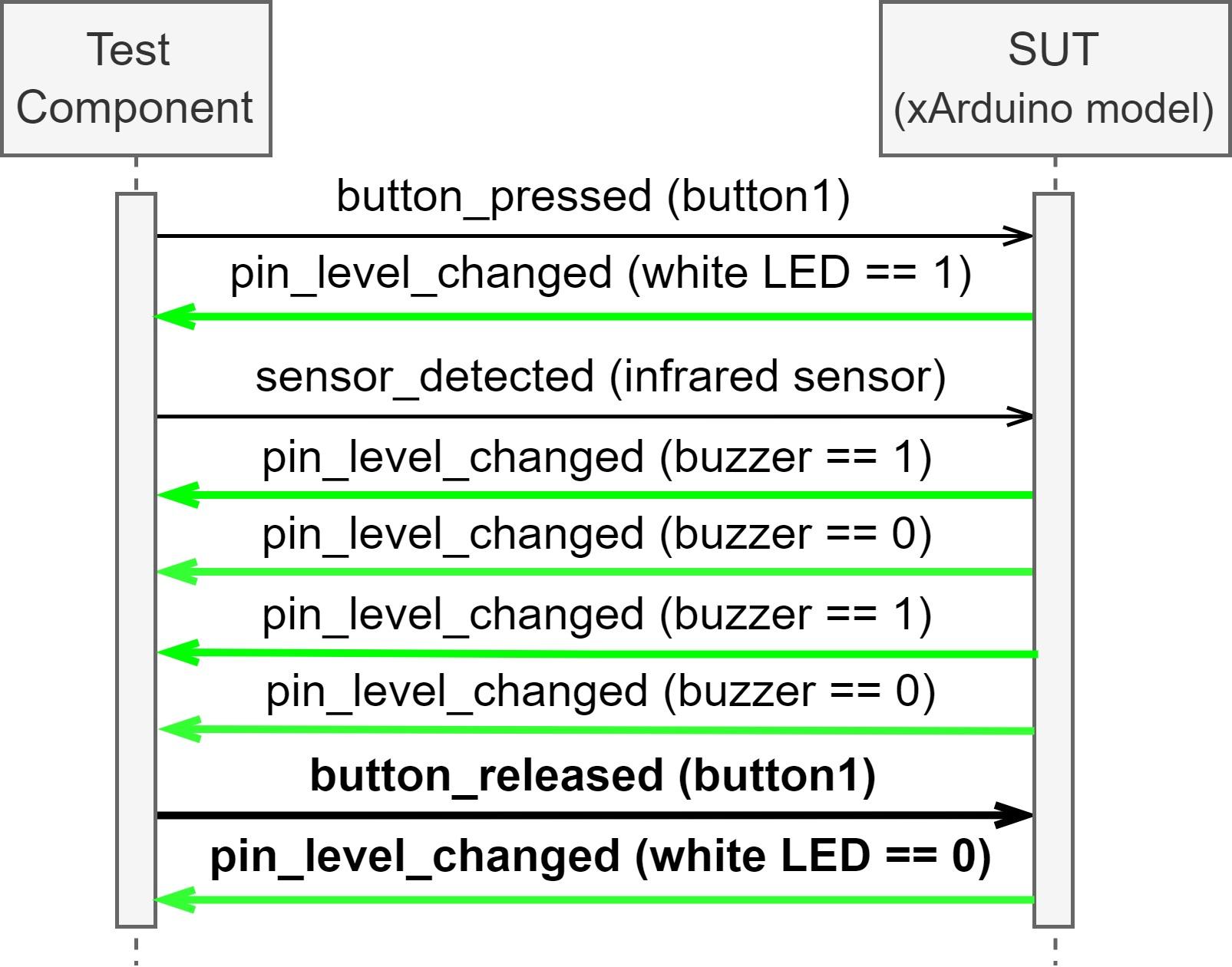 Executing the new test case on the original model, the trace provides the exposed events that can be transformed into the test case assertions
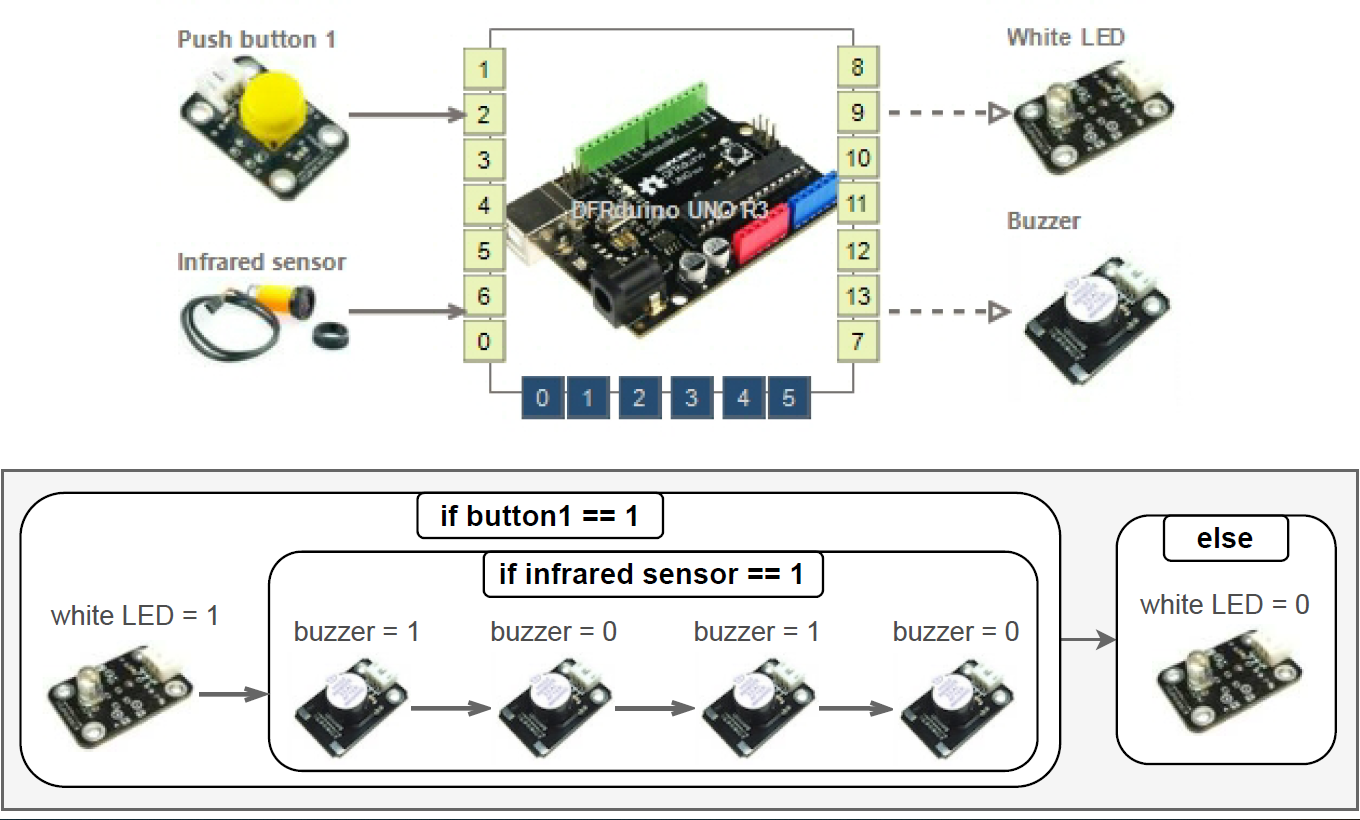 Assertion generation
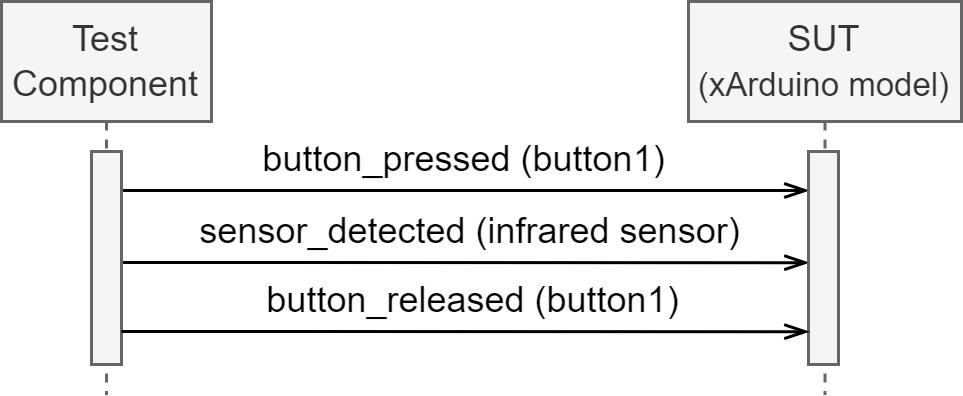 15
[Speaker Notes: definition of both 
the behavioral interface
and the abstract syntax of the xDSL]
Evaluation Result
RQ1 How much genericity is provided by the framework in terms of the supported xDSLs?

RQ2 To what extent do the generated test cases increase the mutation score of the original, manually-written, test cases?
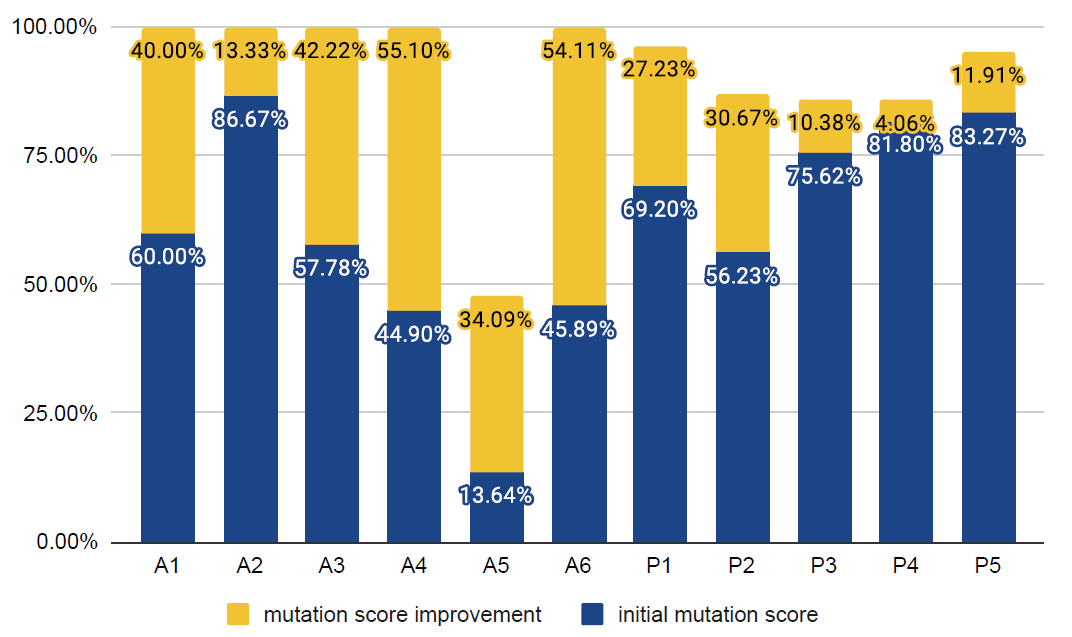 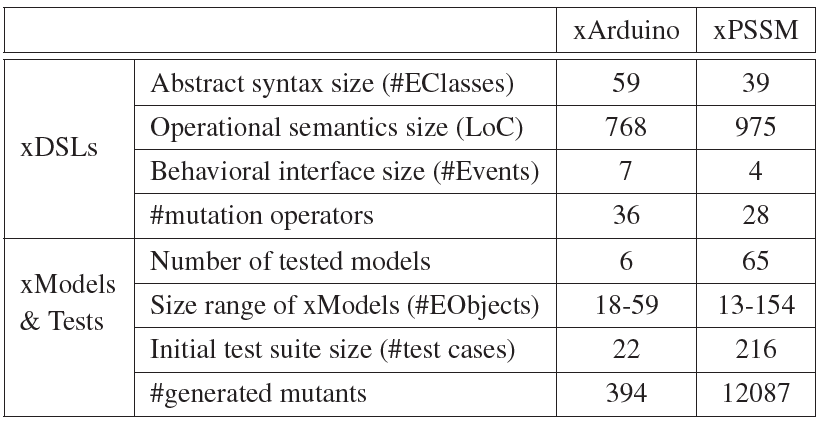 Mutation score improvement for 11 test suites of manually defined models: 
6 xArduino models (A bars)
 5 xPSSM models (P bars)
16
[Speaker Notes: 65 pssm models = 60 standard + 5 large manually defined model]
Evaluation Result
RQ3 To what extent do the size and the quality of the original test suites impact the amplification result?
Different datasets based on size and mutation score (threshold = 80%)
Two types of comparison:
same size, different qualities
different sizes, similar qualities
the original test cases with higher quality have more contribution to test amplification
 by amplifying high-quality tests and/or  more test cases, it is more probable to generate new effective test cases
17
[Speaker Notes: Small Size Medium Quality (SSMQ): one test case with mutation score < 80%
Small Size High Quality (SSHQ): one test case with mutation score ≥ 80%
Medium Size Medium Quality (MSMQ): more than one test case with mutation score < 80%
Medium Size High Quality (MSHQ): more than one test case with mutation score ≥ 80%]
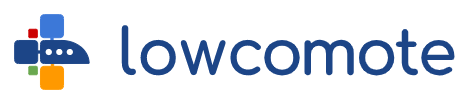 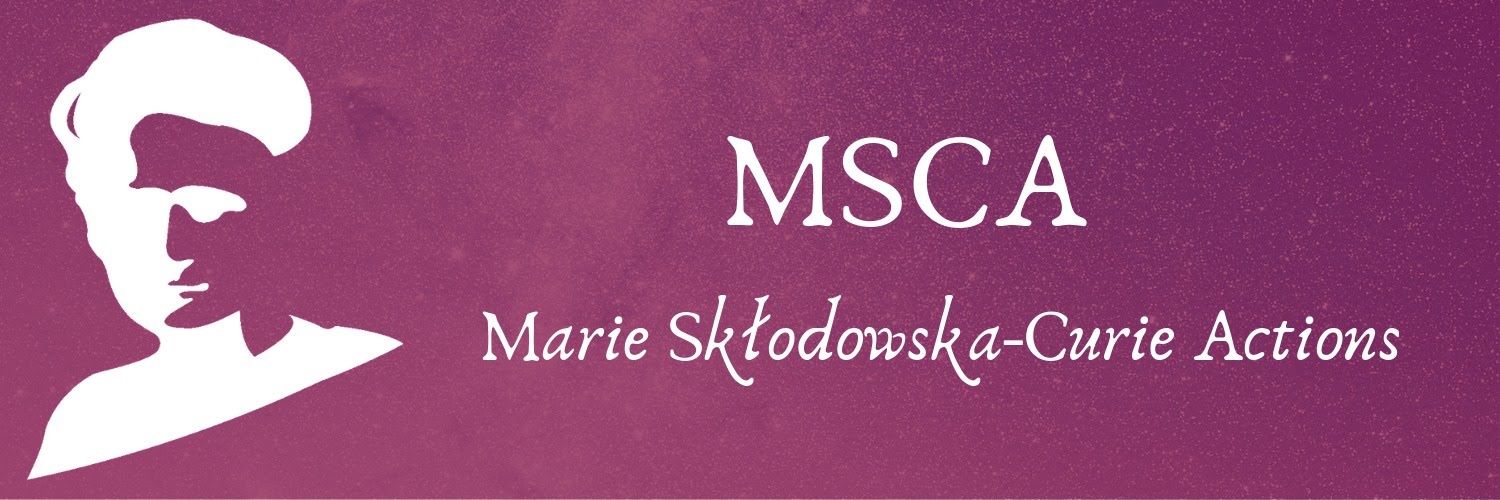 This project has received funding from the European Union’s Horizon 2020 research and innovation programme under the Marie Skłodowska-Curie grant agreement n° 813884.
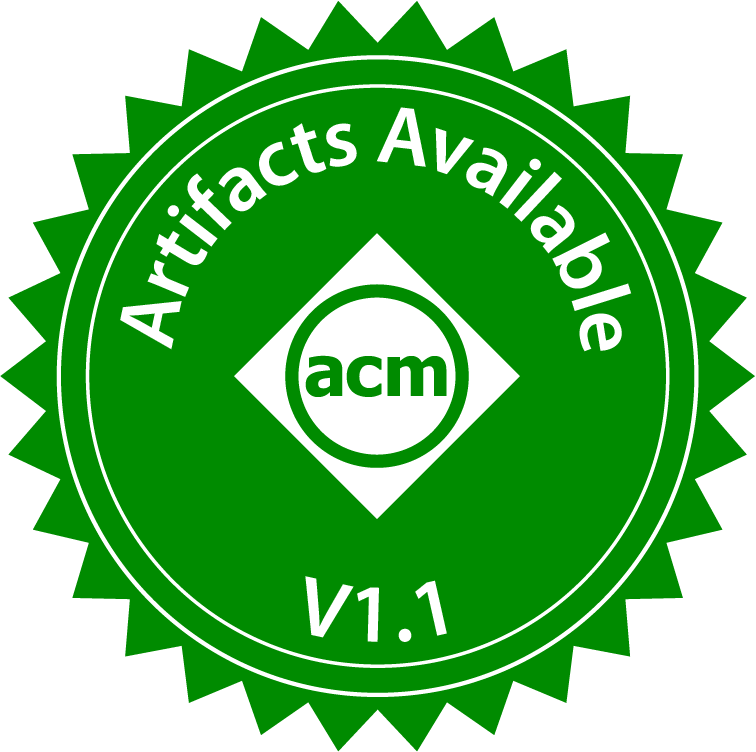 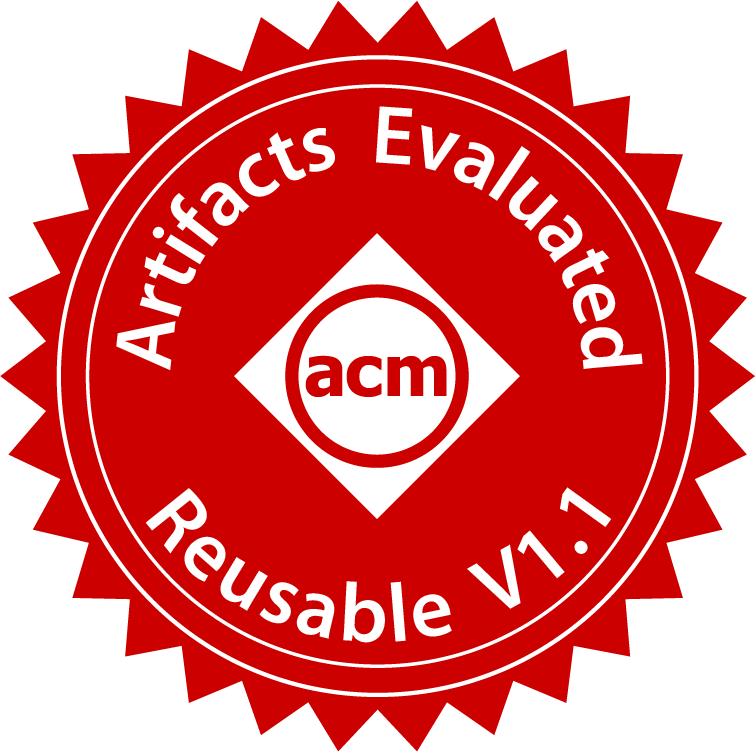 Automatic Test Amplification for Executable Models
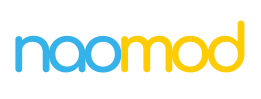 Faezeh Khorram, Erwan Bousse, Jean-Marie Mottu, Gerson Sunyé
IMT Atlantique, Nantes Université
Nantes, France

Pablo Gómez-Abajo, Pablo C. Cañizares, Esther Guerra, Juan de Lara
Universidad Autónoma de Madrid
Madrid, Spain
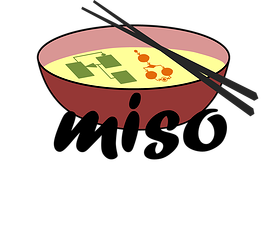 Link to the paper: https://hal.archives-ouvertes.fr/hal-03745034
Link to the tool: https://github.com/Faezeh-Kh/TestAmplification4Models